Εισαγωγή στη γλώσσα Προγραμματισμού C
ΠΙΝΑΚΕΣ (arrays)

Ακαδ. Έτος 2023-2024
ΔΠΘ-ΤΜΗΜΑ ΜΠΔ: ΕΙΣΑΓΩΓΗ ΣΤΟΥΣ Η/Υ
1
Εισαγωγή
Ένα σύνολο συνεχόμενων θέσεων της μνήμης που χρησιμοποιούνται για την αποθήκευση μιας σειράς τιμών (συνήθως συσχετιζόμενων μεταξύ τους) 
Όλες οι τιμές των στοιχείων του πίνακα είναι του ίδιου τύπου δεδομένων
Τα στοιχεία του πίνακα ξεκινούν από τη θέση με δείκτη 0 :  
το στοιχείο με τιμή του δείκτη 0 είναι το πρώτο στοιχείο του πίνακα.
ΔΠΘ-ΤΜΗΜΑ ΜΠΔ: ΕΙΣΑΓΩΓΗ ΣΤΟΥΣ Η/Υ
2
Μεμονωμένες τιμές του πίνακα (με όνομα π.χ. array) μπορούν να προσπελαστούν μέσω μιας μεταβλητής τύπου int –αντιστοιχεί στον δείκτη του πίνακα (index - είναι τύπου int): 
array[index]
ΔΠΘ-ΤΜΗΜΑ ΜΠΔ: ΕΙΣΑΓΩΓΗ ΣΤΟΥΣ Η/Υ
3
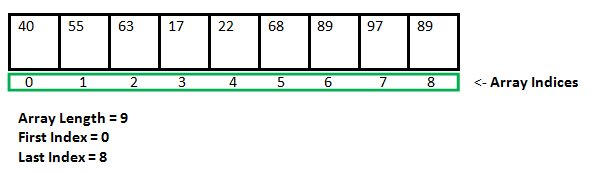 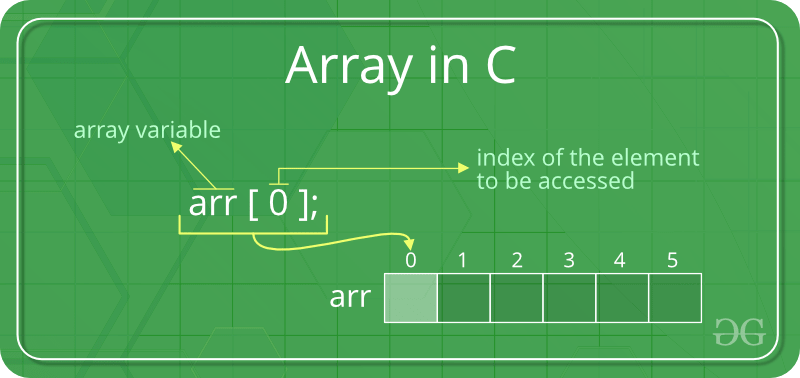 ΔΠΘ-ΤΜΗΜΑ ΜΠΔ: ΕΙΣΑΓΩΓΗ ΣΤΟΥΣ Η/Υ
4
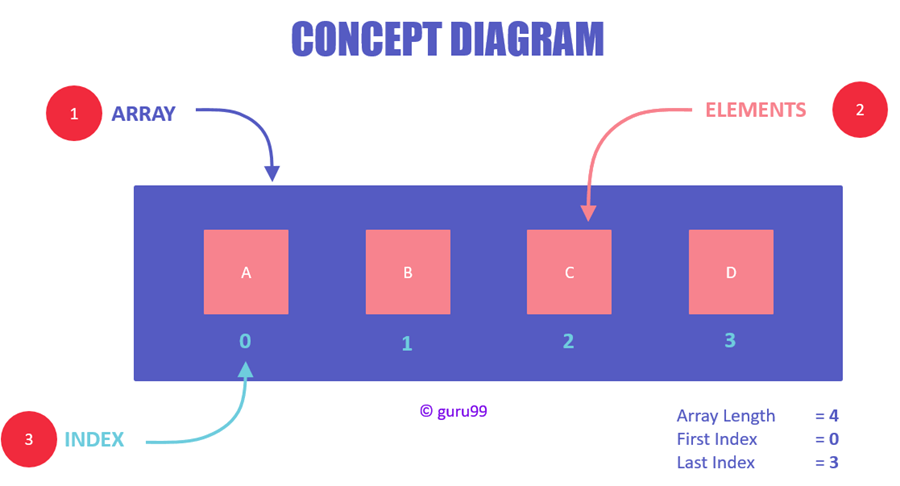 ΔΠΘ-ΤΜΗΜΑ ΜΠΔ: ΕΙΣΑΓΩΓΗ ΣΤΟΥΣ Η/Υ
5
Αριθμητικοί ΠΙΝΑΚΕΣ
Δήλωση πίνακα
Όνομα
Μέγεθος
Άμεσος καθορισμός μεγέθους
Με χρήση σταθεράς (#define N 100)
Τύπος στοιχείων
Διάσταση
Μονοδιάστατοι π.χ. w[25],v[m]
Δισδιάστατοι κλπ π.χ. b[3][4], c[k][j]
Η πρώτη τιμή κάθε δείκτη είναι 0
Η δήλωση a[3] περιλαμβάνει τα στοιχεία:
	a[0], a[1], a[2]
ΔΠΘ-ΤΜΗΜΑ ΜΠΔ: ΕΙΣΑΓΩΓΗ ΣΤΟΥΣ Η/Υ
6
Μονοδιάστατος πίνακας αριθμών
ΔΠΘ-ΤΜΗΜΑ ΜΠΔ: ΕΙΣΑΓΩΓΗ ΣΤΟΥΣ Η/Υ
7
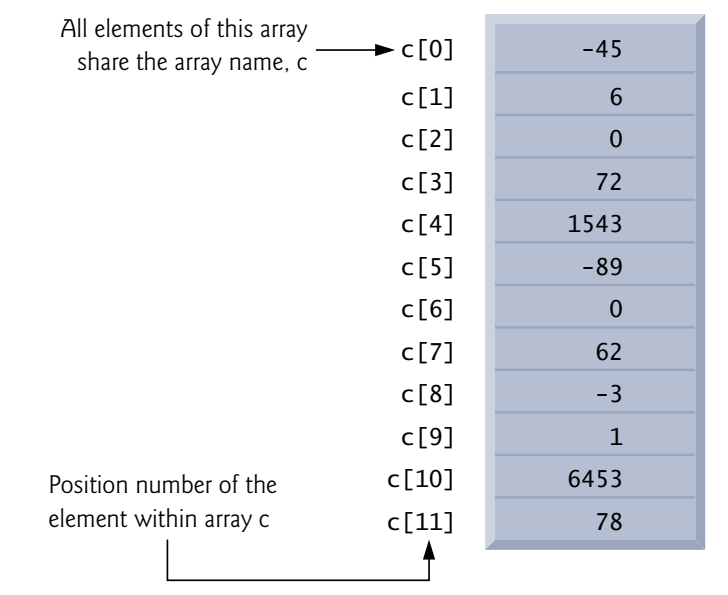 ΔΠΘ-ΤΜΗΜΑ ΜΠΔ: ΕΙΣΑΓΩΓΗ ΣΤΟΥΣ Η/Υ
8
Two-dimensional array with three rows and four columns
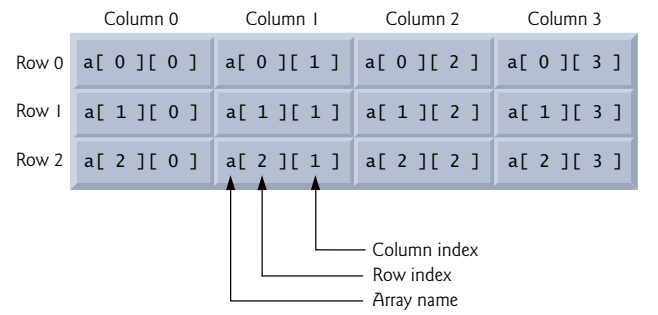 ΔΠΘ-ΤΜΗΜΑ ΜΠΔ: ΕΙΣΑΓΩΓΗ ΣΤΟΥΣ Η/Υ
9
Διαχείριση δείκτη (index) πίνακα
Οι πίνακες έχουν σταθερό μέγεθος
Δεν υπάρχει τρόπος (που να υποστηρίζεται αυτόματα από τη γλώσσα C) για τον έλεγχο αν ο δείκτης που χρησιμοποιούμε, για να διαχειριζόμαστε τα στοιχεία ενός πίνακα, είναι εντός των ορίων του πίνακα.
Ο έλεγχος αυτός πρέπει να γίνεται από εμάς σε κάθε περίπτωση!!!!
ΔΠΘ-ΤΜΗΜΑ ΜΠΔ: ΕΙΣΑΓΩΓΗ ΣΤΟΥΣ Η/Υ
10
Access elements out of its bound!
Suppose you declared an array of 10 elements. Let's say,
int testArray[10];

You can access the array elements from testArray[0] to testArray[9].

Now let's say if you try to access testArray[12]. 
The element is not available. This may cause unexpected output (undefined behavior). Sometimes you might get an error and some other time your program may run correctly.

Hence, you should never access elements of an array outside of its bound.
ΔΠΘ-ΤΜΗΜΑ ΜΠΔ: ΕΙΣΑΓΩΓΗ ΣΤΟΥΣ Η/Υ
11
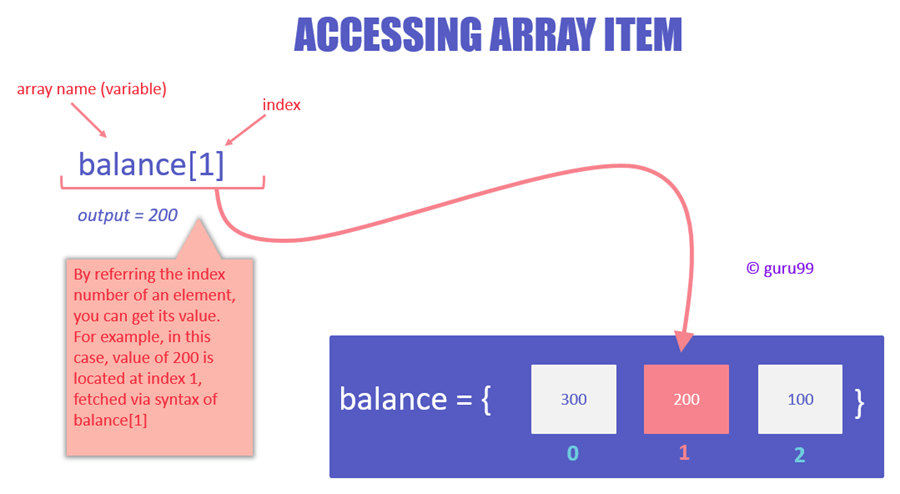 ΔΠΘ-ΤΜΗΜΑ ΜΠΔ: ΕΙΣΑΓΩΓΗ ΣΤΟΥΣ Η/Υ
12
Αρχικοποίηση πίνακα
Οι πίνακες μπορούν να αρχικοποιούνται με μια λίστα κατάλληλων τιμών. 
Δεν είναι απαραίτητος ο καθορισμός του πλήθους των στοιχείων σε μονοδιάστατους πίνακες.
ΔΠΘ-ΤΜΗΜΑ ΜΠΔ: ΕΙΣΑΓΩΓΗ ΣΤΟΥΣ Η/Υ
13
Παράδειγμα αρχικοποίησης πίνακα
#include <stdio.h>

void main()
{
  int    month;
  int    table[12] = { 30, 40, 45, 95, 130, 220, 
                      210, 185, 135, 80, 40, 45 };
  
  printf("Enter month: ");
  scanf_s("%d", &month);
    
}
ΔΠΘ-ΤΜΗΜΑ ΜΠΔ: ΕΙΣΑΓΩΓΗ ΣΤΟΥΣ Η/Υ
14
Αρχικοποίηση πίνακα
Χρήση στοιχείων πίνακα χωρίς εκχώρηση αρχικής τιμής μεγέθους
Χρήση δεικτών με τιμές εκτός των δηλωθέντων ορίων

#include <stdio.h>
int a[2]={11,22};
int b[]={77,88,99};
void main()
{ int i;
	for (i=0;i<=2;i++) printf("%4d ",a[i]);
	printf("\n");
	for (i=0;i<=2;i++) printf("%4d ",b[i]);
	printf("\n\n DEIKTES EKTOS ORIWN\n");
	for (i=0;i<=7;i++) printf("%6d ",a[i]);
	printf("\n");
	for (i=0;i<=8;i++) printf("%6d ",b[i]);
}
ΔΠΘ-ΤΜΗΜΑ ΜΠΔ: ΕΙΣΑΓΩΓΗ ΣΤΟΥΣ Η/Υ
15
Αποθήκευση στοιχείων πίνακα
Τα στοιχεία ενός πίνακα αποθηκεύονται σε συνεχόμενες διευθύνσεις μνήμης, με το πρώτο στοιχείο να αποθηκεύεται στη χαμηλότερη διεύθυνση.
Το είδος των στοιχείων του πίνακα (int, float, double, char) προσδιορίζει τις ακριβείς διευθύνσεις όλων των στοιχείων μετά από το πρώτο.
Π.χ. η δήλωση : int x[5] (κάθε int δεσμεύει 2 συνεχόμενα bytes στη RAM)
ΔΠΘ-ΤΜΗΜΑ ΜΠΔ: ΕΙΣΑΓΩΓΗ ΣΤΟΥΣ Η/Υ
16
The organization of an array in memory
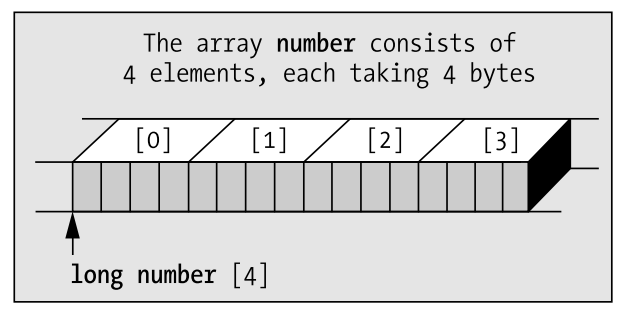 ΔΠΘ-ΤΜΗΜΑ ΜΠΔ: ΕΙΣΑΓΩΓΗ ΣΤΟΥΣ Η/Υ
17
Accessing the elements of an array
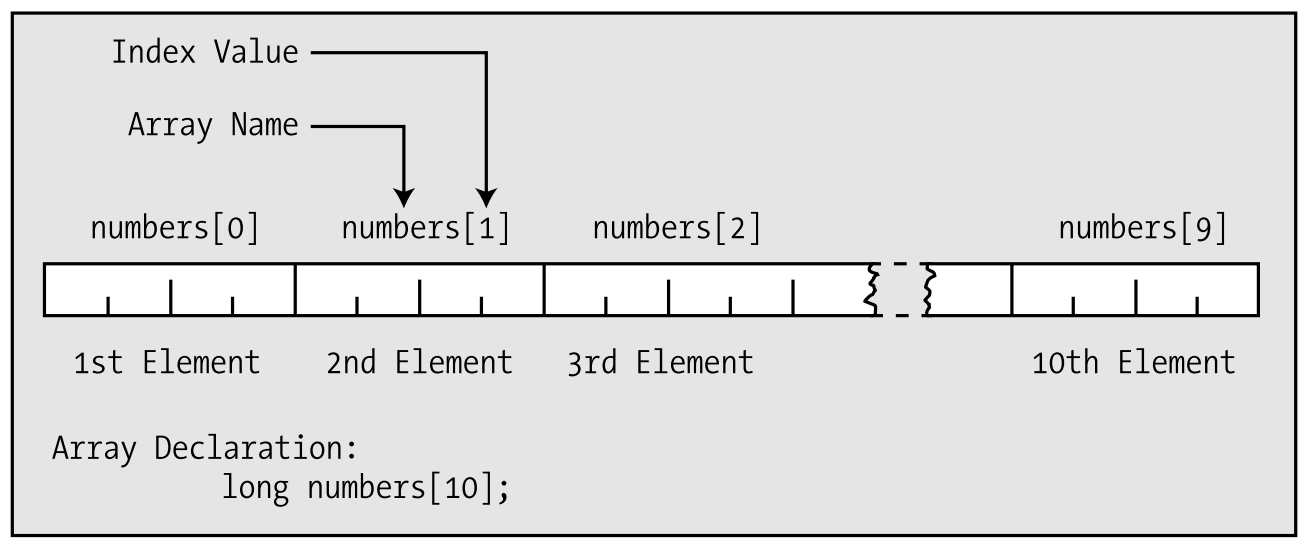 ΔΠΘ- ΜΠΔ: ΔΟΜΗΜΕΝΟΣ ΠΡΟΓΡΑΜΜΑΤΙΣΜΟΣ / 03
18
Ανάθεση τιμών στα στοιχεία πίνακα
Χρήση της scanf
Χρήση τυχαίων ή ψευδοτυχαίων αριθμών
Συναρτήσεις:
 rand( ), srand( )
<stdlib.h>, <time.h>
ΔΠΘ-ΤΜΗΜΑ ΜΠΔ: ΕΙΣΑΓΩΓΗ ΣΤΟΥΣ Η/Υ
19
Παράδειγμα - 1
#include <stdio.h>
	void main()
    {
       int n[10]; /* n is an array of 10 integers */
       int i;       /* counter */
      
      /* initialize elements of array n to 0 */            
      for ( i = 0; i < 10; i++ )                               
         n[i] = 0; /* set element at location i to 0 */
            
      printf( "%s%13s\n", "Element", "Value" );
   
      /* output contents of array n in tabular format */ 
      for ( i = 0; i < 10; i++ ) {                           
         printf( "%7d%13d\n", i, n[i] );                   
      } /* end for */
   } /* end main */
ΔΠΘ-ΤΜΗΜΑ ΜΠΔ: ΕΙΣΑΓΩΓΗ ΣΤΟΥΣ Η/Υ
20
Παράδειγμα - 2
#include <stdlib.h>
#include <time.h>
#include <stdio.h>
#define n 10
int main()
{
    int i, a[n];

    srand((unsigned int)time(0));
      
    for(i=0; i<n; i++)
		a[i]=rand()% 100;
    printf(“RANDOM NUMBERS BETWEEN 0 AND 99\n\n");
    	for (i=0;i<n;i++) printf("%5d\n",a[i]);
}
ΔΠΘ-ΤΜΗΜΑ ΜΠΔ: ΕΙΣΑΓΩΓΗ ΣΤΟΥΣ Η/Υ
21
Παράδειγμα - 3
#include <stdio.h>
#define  NMONTHS 12

/* Store and print rainfall */

int main()
{
  int data[NMONTHS];
  int month;
  
  for ( month=0; month < NMONTHS; month++ )
  {
     scanf_s("%d", &data[month] );
  }
  
  ...
ΔΠΘ-ΤΜΗΜΑ ΜΠΔ: ΕΙΣΑΓΩΓΗ ΣΤΟΥΣ Η/Υ
22
#include <stdio.h>
#define  NMONTHS 12

/* Store and print rainfall */

int main()
{
  int data[NMONTHS];
  int month;
  
  for ( month=0; month < NMONTHS; month++ )
  {
     scanf_s("%d", &data[month] );
  }
  
  ...
ΔΠΘ-ΤΜΗΜΑ ΜΠΔ: ΕΙΣΑΓΩΓΗ ΣΤΟΥΣ Η/Υ
23
#include <stdio.h>
#define  NMONTHS 12
 ...
  /* Print from January to December */
  for ( month=0; month < NMONTHS; month++ )
  {
     printf( "%d ", data[month] );
  }
  printf("\n");

  /* Print from December to January */
  for ( month = NMONTHS - 1; month >= 0; month-- )
  {
    printf( "%d ", data[month] );
  }
  printf("\n");
  return 0;
}
ΔΠΘ-ΤΜΗΜΑ ΜΠΔ: ΕΙΣΑΓΩΓΗ ΣΤΟΥΣ Η/Υ
24
#include <stdio.h>
#define  NMONTHS 12
 ...
  /* Print from January to December */
  for ( month=0; month < NMONTHS; month++ )
  {
     printf( "%d ", data[month] );
  }
  printf("\n");

  /* Print from December to January */
  for ( month = NMONTHS - 1; month >= 0; month-- )
  {
    printf( "%d ", data[month] );
  }
  printf("\n");
  return 0;
}
ΔΠΘ-ΤΜΗΜΑ ΜΠΔ: ΕΙΣΑΓΩΓΗ ΣΤΟΥΣ Η/Υ
25
#include <stdio.h>
#define  NMONTHS 12
...
  /* Print from January to December */
  for ( month=0; month < NMONTHS; month++ )
  {
     printf( "%5d ” , data[month] );
  }
  printf("\n");

  /* Print from December to January */
  for ( month = NMONTHS - 1; month >= 0; month-- )
  {
    printf( "%5d ” , data[month] );
  }
  printf("\n");

  return 0;
}
ΔΠΘ-ΤΜΗΜΑ ΜΠΔ: ΕΙΣΑΓΩΓΗ ΣΤΟΥΣ Η/Υ
26
Παράδειγμα - 4
#include <stdio.h>
    #define RESPONSE_SIZE 40 /* define array sizes */
    #define FREQUENCY_SIZE 11
    
    /* function main begins program execution */
    int main()
    {   
      int answer; /* counter */
      int rating; /* counter */
   
      /* initialize frequency counters to 0 */
      int frequency[ FREQUENCY_SIZE ] = { 0 };
      
      /* place survey responses in array responses */
      int responses[ RESPONSE_SIZE ] = { 1, 2, 6, 4, 8, 5, 9, 7, 8, 10, 1, 6, 3, 8, 6, 10, 3, 8, 2, 7, 6, 5, 7, 6, 8, 6, 7, 5, 6, 6, 5, 6, 7, 5, 6, 4, 8, 6, 8, 10 };
ΔΠΘ-ΤΜΗΜΑ ΜΠΔ: ΕΙΣΑΓΩΓΗ ΣΤΟΥΣ Η/Υ
27
/* for each answer, select value of an element of array responses
   	      and use that value as subscript in array frequency to 
   	      determine element to increment */
      for ( answer = 0; answer < RESPONSE_SIZE; answer++ ) 
         ++frequency[ responses [ answer ] ];
         
      /* display results */
      printf( "%s%17s\n", "Rating", "Frequency" );
   
      /* output frequencies in tabular format */
      for ( rating = 1; rating < FREQUENCY_SIZE; rating++ ) {
         printf( "%6d %17d\n", rating, frequency[ rating ] );
      } /* end for */
   
      return 0; /* indicates successful termination */
   
   } /* end main */
ΔΠΘ-ΤΜΗΜΑ ΜΠΔ: ΕΙΣΑΓΩΓΗ ΣΤΟΥΣ Η/Υ
28
Παράδειγμα - 5
#include <stdio.h>
    #include <stdlib.h>
    #include <time.h>
    #define SIZE 7
    
    int main()	
    {
      int face;                      /* random number with value 1 - 6 */
      int roll;                      /* roll counter */
      int frequency[ SIZE ] = { 0 }; /* initialize array to 0 */    
   
      srand( time( NULL ) ); /* seed random-number generator */
   
      /* roll die 6000 times */
      for ( roll = 1; roll <= 6000; roll++ ) {
         face = rand() % 6 + 1;
         ++frequency[ face ]; 
      } /* end for */                          
   
      printf( "%s%17s\n", "Face", "Frequency" );
ΔΠΘ-ΤΜΗΜΑ ΜΠΔ: ΕΙΣΑΓΩΓΗ ΣΤΟΥΣ Η/Υ
29
/* output frequency elements 1-6 in tabular format */
      for ( face = 1; face < SIZE; face++ ) {
         printf( "%4d%17d\n", face, frequency[ face ] );
      } /* end for */
   
      return 0; /* indicates successful termination */
   
   } /* end main */
ΔΠΘ-ΤΜΗΜΑ ΜΠΔ: ΕΙΣΑΓΩΓΗ ΣΤΟΥΣ Η/Υ
30
Παράδειγμα - 6
// Program to find the average of n numbers using arrays

#include <stdio.h>
int main()
{
     int marks[10], i, n, sum = 0, average;

     printf("Enter number of elements: ");
     scanf("%d", &n);

     for(i=0; i<n; ++i)
     {
          printf("Enter number%d: ",i+1);
          scanf("%d", &marks[i]);
          
          // adding integers entered by the user to the sum variable
          sum += marks[i];
     }

     average = sum/n;
     printf("Average = %d", average);
     return 0;
}
ΔΠΘ-ΤΜΗΜΑ ΜΠΔ: ΕΙΣΑΓΩΓΗ ΣΤΟΥΣ Η/Υ
31
Άσκηση - 1
Να δημιουργηθεί πίνακας τυχαίων ακεραίων θετικών αριθμών κατά μέγιστο 100 θέσεων. Στη συνέχεια να βρεθεί και να εμφανιστεί ο μέσος όρος των άρτιων και των περιττών τιμών των στοιχείων του πίνακα.
ΔΠΘ-ΤΜΗΜΑ ΜΠΔ: ΕΙΣΑΓΩΓΗ ΣΤΟΥΣ Η/Υ
32
Άσκηση - 2
Να γραφεί πρόγραμμα σε γλώσσα C που θα δημιουργεί πίνακα τυχαίων ακεραίων αριθμών,100 θέσεων, που αντιστοιχούν σε χρόνο τηλεφωνικής συνομιλίας σε δευτερόλεπτα. Κάθε στοιχείο του πίνακα ανήκει στο διάστημα [1..600]. Το πρόγραμμα θα βρίσκει και θα εμφανίζει τη συχνότητα της διάρκειας των κλήσεων σε κάθε πρώτο λεπτό της ώρας.
ΔΠΘ-ΤΜΗΜΑ ΜΠΔ: ΕΙΣΑΓΩΓΗ ΣΤΟΥΣ Η/Υ
33
Άσκηση - 3
Οι τιμές ύψους (σε εκατοστά) των υδάτων ενός φράγματος για ένα μήνα καταχωρούνται σε μονοδιάστατο πίνακα 30 θέσεων ως πραγματικοί αριθμοί. Να γραφεί αλγόριθμος που θα διαβάζει τον πίνακα και στη συνέχεια θα υπολογίζει και θα εμφανίζει τα εξής :
Τη μέση τιμή ύψους των υδάτων του φράγματος
Την ημέρα με το μεγαλύτερο ύψος (αν υπάρχουν περισσότερες από μία να εμφανίζεται η 1η ημέρα)
Την ημέρα με το μικρότερο ύψος (αν υπάρχουν περισσότερες από μία να εμφανίζεται η τελευταία ημέρα)
Το πλήθος των ημερών με ύψος ίσο με το μεγαλύτερο
Το πλήθος των ημερών με ύψος ίσο με το μικρότερο
Αν για το φράγμα δίνονται τα όρια επιφυλακής h1 και συναγερμού h2 (h1<h2) να βρεθεί πόσες ημέρες του μήνα το φράγμα έχει υπερβεί καθένα από τα δύο αυτά όρια.
ΔΠΘ-ΤΜΗΜΑ ΜΠΔ: ΕΙΣΑΓΩΓΗ ΣΤΟΥΣ Η/Υ
34
Άσκηση - 4
Να γραφεί αλγόριθμος που θα δημιουργεί :
Ένα μονοδιάστατο πίνακα τυχαίων πραγματικών θετικών αριθμών  Ν στοιχείων (Ν = γνωστό)
Έναν θετικό πραγματικό αριθμό Χ
	και θα επιστρέφει τη θέση εκείνου του στοιχείου του πίνακα στο οποίο το άθροισμα των στοιχείων του πίνακα , ξεκινώντας από το 1ο στοιχείο, γίνεται μεγαλύτερο του Χ.
ΔΠΘ-ΤΜΗΜΑ ΜΠΔ: ΕΙΣΑΓΩΓΗ ΣΤΟΥΣ Η/Υ
35